المملكة العربية السعودية         
وزارة التعليم 
المدرسة................
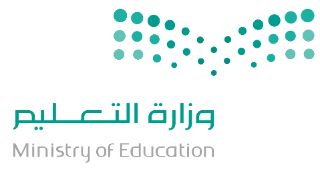 ملف الخطة العلاجية لاختبار نافس 
 القراءة“”
للصف السادس الإبتدائي
إعداد المعلم/ـة:.........................
مدير/ة المدرسة:.........................
المحتويات
المقدمة

محتوى مجال القراءة في الصف السادس 

نواتج التعلم المستهدفة في الخطة العلاجية

خطة التهيئة للإختبارات الوطنية نافس 

الخطة العلاجية لتحسين مهاراه القراءة والفهم القرائي

خطوات تنفيذ الخطة العلاجية  للفهم القرائي

استمارة تنفيذ الخطة العلاجية للفهم القرائي

استمارة متابعة حصة الفهم القرائي

نماذج محاكية لاختبار نافس
الاختبارات الوطنية "نافس"
الاختبارات الوطنية "نافس" تأتي استنادًا إلى تنظيم الهيئة الصادر بقرار مجلس الوزراء الموقر رقم (108) وتاريخ 14/2/1440هـ والمتضمن "بناء وتنفيذ المقاييس والاختبارات التعليمية كالاختبارات الوطنية في مراحل التعليم العام ذات العلاقة بتقويم التعليم العام".وستسهم الاختبارات الوطنية "نافس" في قياس وتحسين مستوى التحصيل العلمي لطلبة المدارس، وتحفيز التميز المدرسي والتنافس الإيجابي بين المدارس ومكاتب وإدارات التعليم. وتنفذ وفق الأدوار التكاملية والتنسيق المتواصل بين وزارة التعليم وهيئة تقويم التعليم والتدريب؛ لتحقيق الأهداف الوطنية وفي مقدمتها مستهدفات رؤية المملكة 2030، وبرنامج تنمية القدرات البشرية (أحد برامج رؤية 2030).
أهداف الاختبارات
1-تقويم التحصيل التعليمي لطلبة المدارس.

2-تحفيز التميز والتنافس الإيجابي بين المدارس ومكاتب وإدارات التعليم.

3-توفير التقارير والبيانات المفصلة حول التحصيل العلمي للطلبة والمتغيرات المؤثرة فيه
تمكين التحليل العلمي لأداء المنظومة لوضع الحلول وتحسين الأداء.

4-قياس مؤشرات الاختبارات الوطنية في برنامج تنمية القدرات البشرية، ودعم تحقيق مستهدفاتها
محتوى مجال القراءة في الصف السادس
تركز الاختبارات الوطنية في نهاية الصف السادس على قياس مستوى تمكن المتعلم من مجال القراءة على :
استنتاج مرادفات المفردات الواردة في النص المقروء و معتينتها، وتمييز المفردات المتشابهة في المعنى مع التمثيل لها، واستخدام المفردات ومرادفاتها وأضدادها في جمل مفيدة.
تمييز الأفكار الرئيسية والفرعية للنص المقروء واستنتاج حقائقه، وتفسيرها وتحليلها، وتحديد نوع النص وغرضه ووظيفته
تقويم النص المقروء ونقده وإبداء الرأي في وجهة نظر الكاتب والقيم والاتجاهات، واقتراح البدائل، واستخدام وسائل الإقناع والتعليل
نواتج التعلم المتسهدفة في الخطة العلاجية للصف السادس
خطة التهيئة للإختبارات الوطنية نافس
الخطة العلاجية
خطوات تنفيذ الخطة العلاجية للفهم القرائي
3
2
1
4
اختيار النص القرائي المناسب للمرحلة العمرية.
استنتاج أهداف حصة الفهم القرائي من الطلبة
توجيه التلاميذ للقراءة الصامتة واستخراج الكلمات الصعبة.
التهيئة لمضمون النص من خلال أسئلة أو مناقشات.
8
7
5
6
تقسيم النص إلى فقرات من قبل الطلبة ومناقشتها لتحقيق فهم المقروء بحيث تتضمن المناقشة توضيح الكلمات الصعبة واستخراج الأفكار الإبداعية
قراءة النص من قبل المعلم/ـة قراءة سليمة متمثلة للمعنى.
ختاماً التأكد من فهم الطلبة للنص، وينبغي تدريبهم على تلخيص النص كتابياً أو استكمال عناصر خريطة القصة
التقويم النهائي يشمل على أسئلة الفهم القرائي مستوى الفهم (الحرفي، والاستنتاجي والنقدي، والابداعي)
نماذج محاكية لاختبار نافس
النموذج الأول
النموذج الثالث
النموذج الثاني
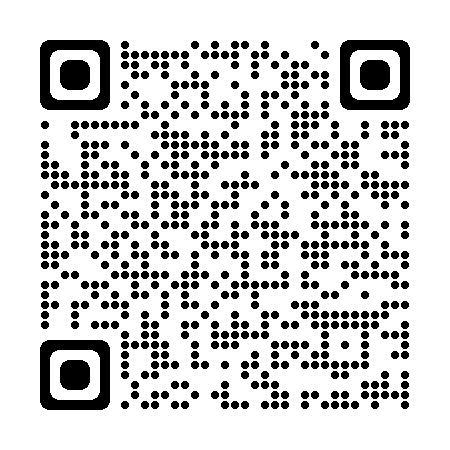 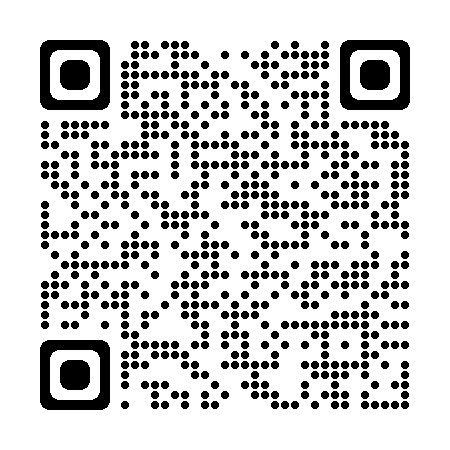 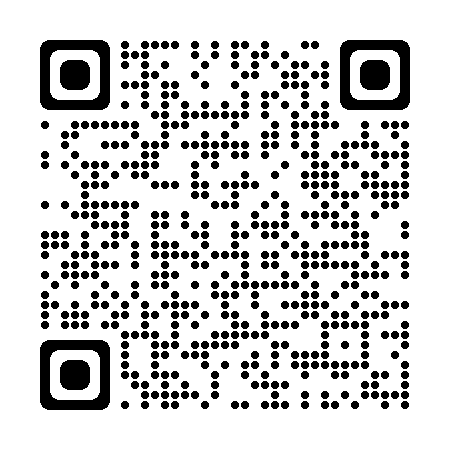 المملكة العربية السعودية         
وزارة التعليم 
المدرسة................
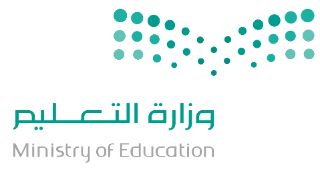 استمارة تنفيذ الخطة العلاجية للفهم القرائي
المملكة العربية السعودية         
وزارة التعليم 
المدرسة................
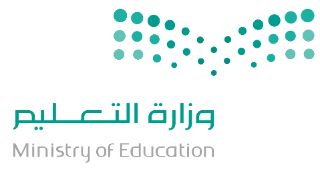 استمارة متابعة حصة الفهم القرائي
المملكة العربية السعودية         
وزارة التعليم 
المدرسة................
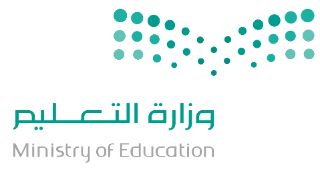 استمارة متابعة حصة الفهم القرائي
المملكة العربية السعودية         
وزارة التعليم 
المدرسة................
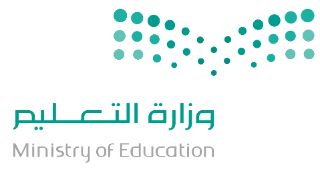 استمارة متابعة حصة الفهم القرائي
تم بحمد الله